В. А. Смирнов
доктор физ.-мат. наук, профессор, 
заведующий кафедрой 
элементарной математики и теории чисел 
Московского педагогического 
государственного университета
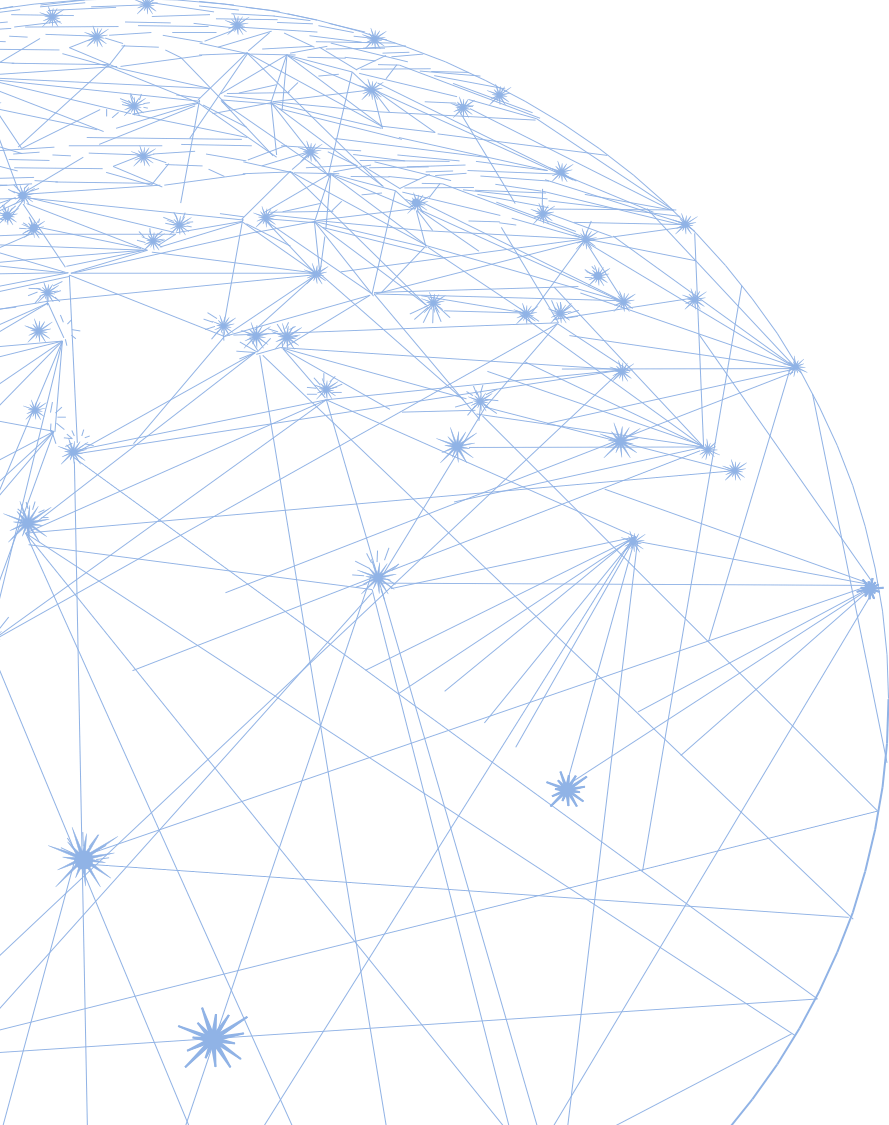 Подготовка к ЕГЭ по математике.
Задачи с параметром

сайт: vasmirnov.ru 
эл. почта: v-a-smirnov@mail.ru
11.02.2025
Авторский сайт: vasmirnov.ru
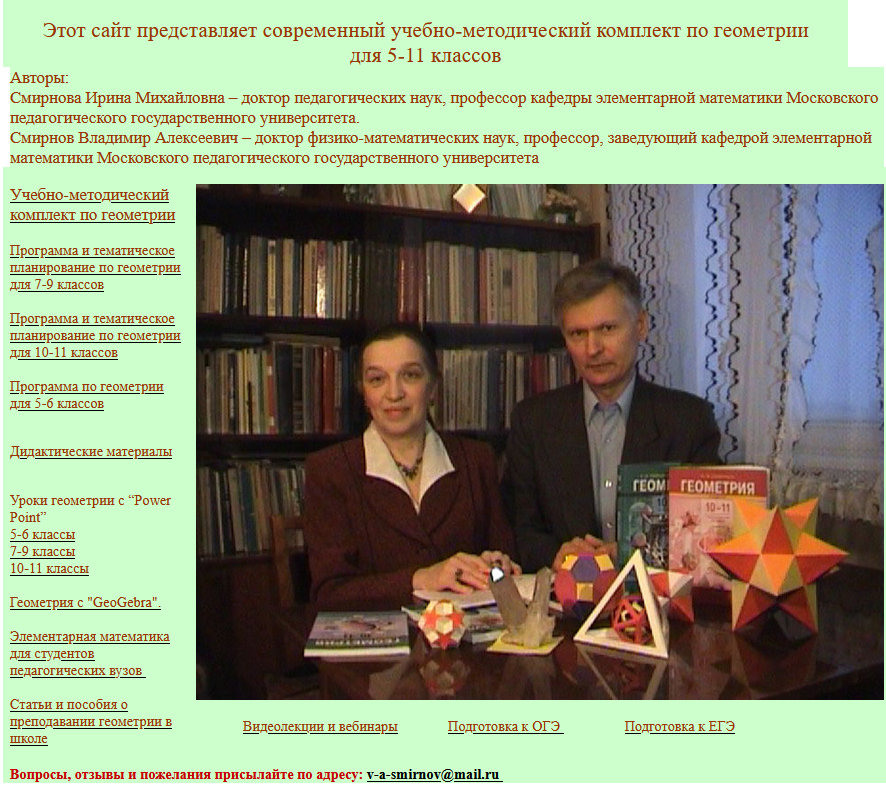 [Speaker Notes: В режиме слайдов ответы появляются после кликанья мышкой]
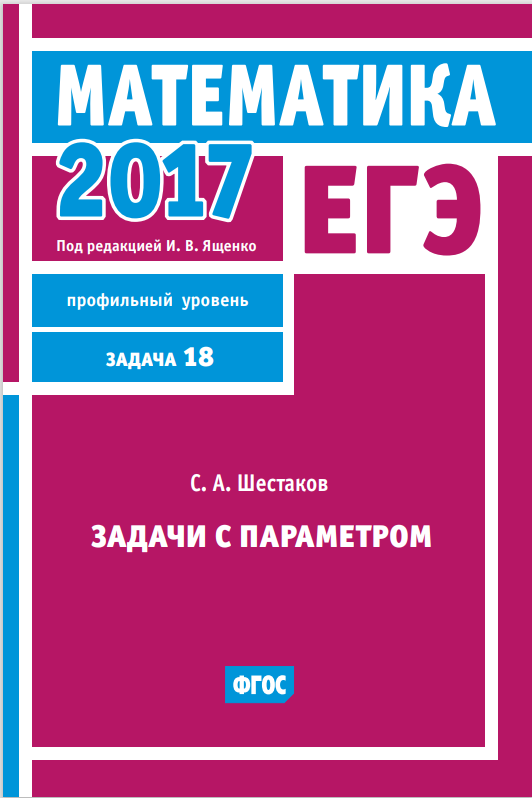 [Speaker Notes: В режиме слайдов ответы появляются после кликанья мышкой]
Современные компьютерные программы влияют на подходы к обучению математике. Они позволяют :
изображать различные плоские и пространственные фигуры, тем самым повышая наглядность обучения;
строить графики различных функций, не проводя их исследований;
находить наибольшие и наименьшие значения функций без использования производной;
решать уравнения и неравенства и др.
	В связи с этим, актуальной задачей является обучение учащихся общеобразовательных классов использованию компьютерных программ для обучения решению различных задач, в том числе и задач с параметром.
	Здесь мы рассмотрим несколько задач с параметром и предложим их решения с использование компьютерной программы GeoGebra.
[Speaker Notes: В режиме слайдов ответы появляются после кликанья мышкой]
Компьютерная программа GeoGebra
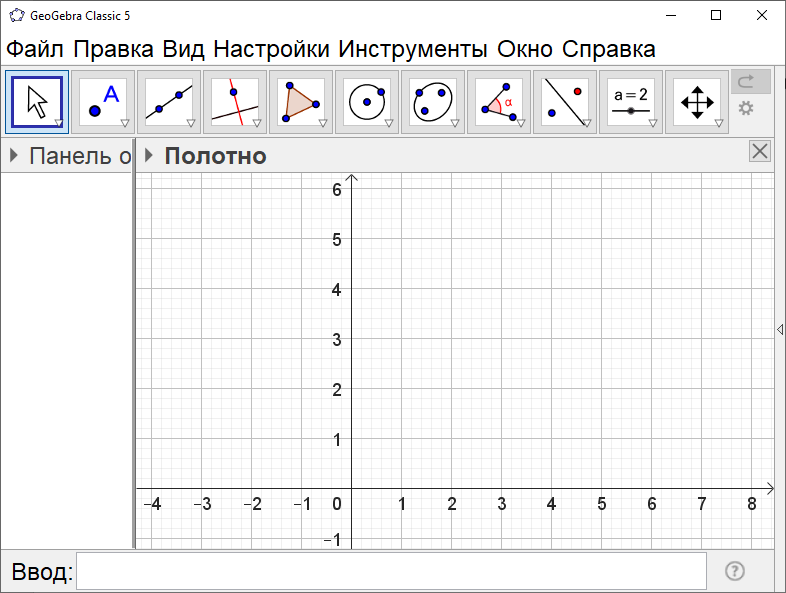 [Speaker Notes: В режиме слайдов ответы появляются после кликанья мышкой]
Упражнение (Демоверсия 2024, задача 18)
[Speaker Notes: В режиме слайдов ответы появляются после кликанья мышкой]
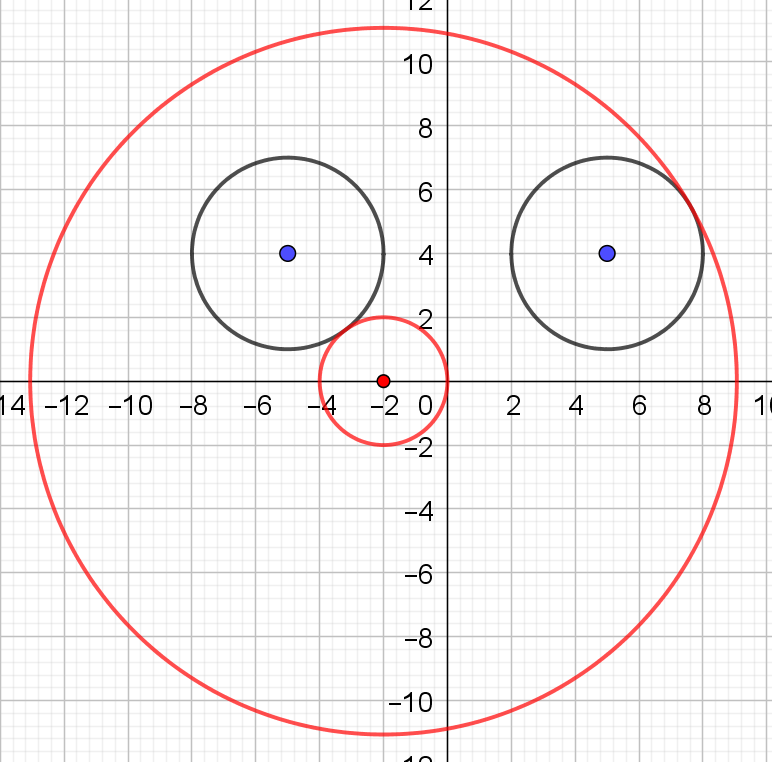 [Speaker Notes: В режиме слайдов ответы появляются после кликанья мышкой]
Упражнение (Демоверсия 2025, задача 18)
[Speaker Notes: В режиме слайдов ответы появляются после кликанья мышкой]
Решение демоверсии
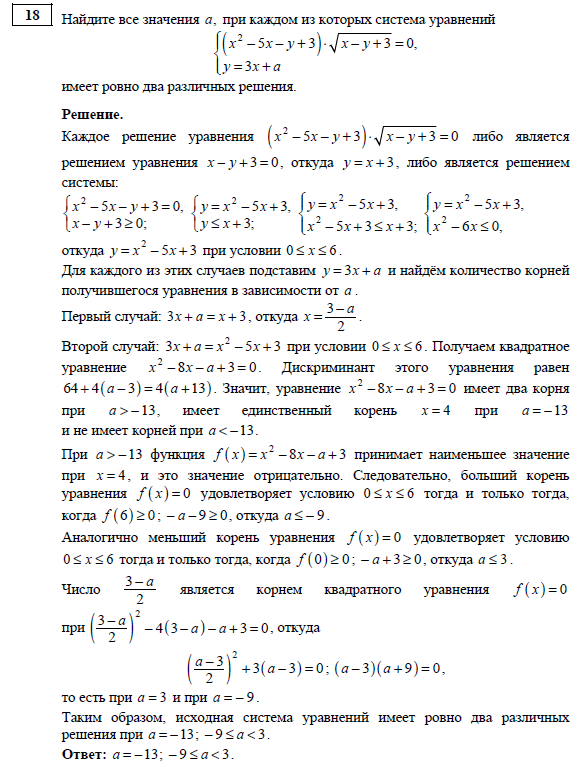 [Speaker Notes: В режиме слайдов ответы появляются после кликанья мышкой]
Решение с GeoGebra. Первое уравнение задаёт фигуру, состоящую из части параболы, ограниченной точками D(0, 3) и E(6, 9), и прямой DE.
Если a = 3, то прямая y = 3x + a проходит через точку D.
Если a = -9, то прямая y = 3x + a проходит через точку E.
Найдём точку, в которой прямая y = 3x + a касается параболы.
Производная функции y = x2 – 5x + 3 равна 2x – 5. Она равна угловому коэффициенту прямой y = 3x + a, если x = 4. Значение этой функции в этой точке равно -1. Оно должно равняться значению y = 3x + a в этой точке Следовательно, a = -13.
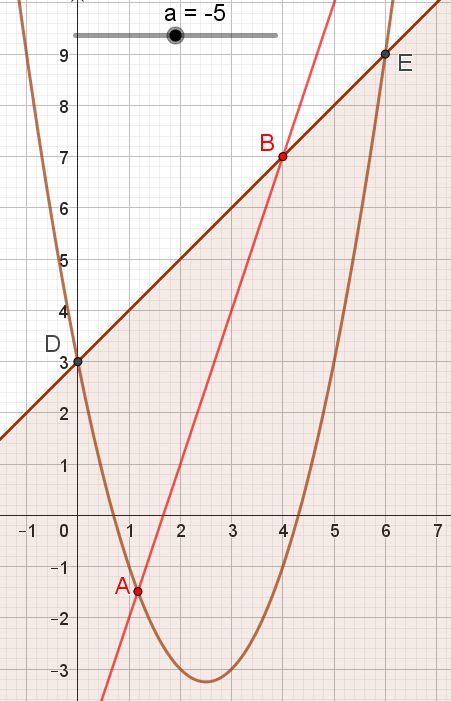 [Speaker Notes: В режиме слайдов ответы появляются после кликанья мышкой]
[Speaker Notes: В режиме слайдов ответы появляются после кликанья мышкой]
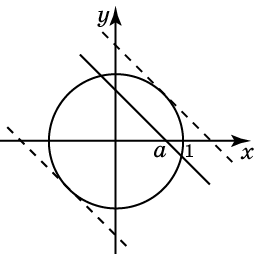 [Speaker Notes: В режиме слайдов ответы появляются после кликанья мышкой]
[Speaker Notes: В режиме слайдов ответы появляются после кликанья мышкой]
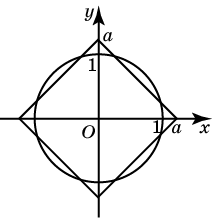 [Speaker Notes: В режиме слайдов ответы появляются после кликанья мышкой]
[Speaker Notes: В режиме слайдов ответы появляются после кликанья мышкой]
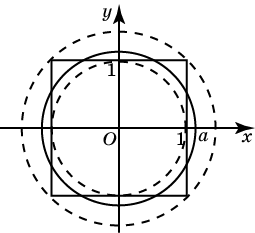 [Speaker Notes: В режиме слайдов ответы появляются после кликанья мышкой]
[Speaker Notes: В режиме слайдов ответы появляются после кликанья мышкой]
Решение. Уравнения задают квадраты. Наибольшее число решений системы получается, если 0,5 < a < 1.
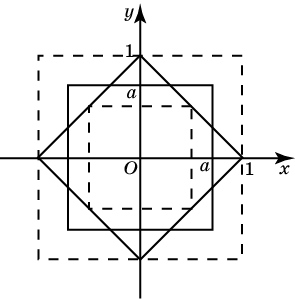 Ответ: 0,5 < a < 1.
[Speaker Notes: В режиме слайдов ответы появляются после кликанья мышкой]
[Speaker Notes: В режиме слайдов ответы появляются после кликанья мышкой]
Решение. Уравнения задают прямоугольник и ромб. Наибольшее число решений системы получается, если 6 < a < 12.
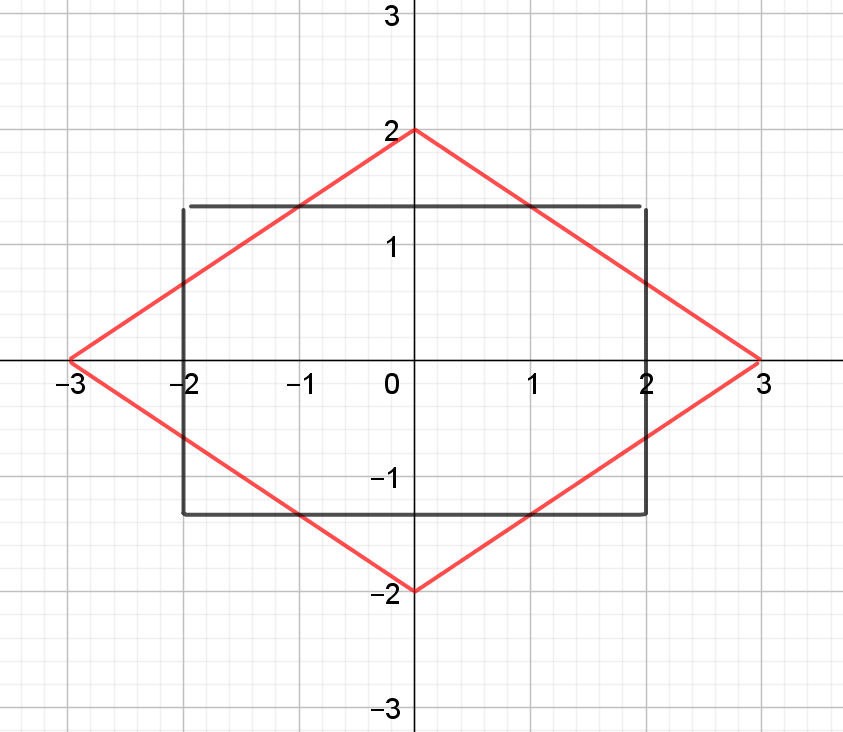 [Speaker Notes: В режиме слайдов ответы появляются после кликанья мышкой]
[Speaker Notes: В режиме слайдов ответы появляются после кликанья мышкой]
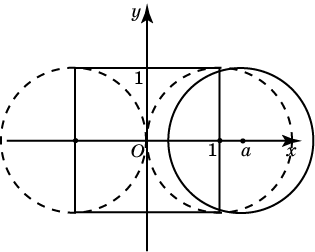 [Speaker Notes: В режиме слайдов ответы появляются после кликанья мышкой]
[Speaker Notes: В режиме слайдов ответы появляются после кликанья мышкой]
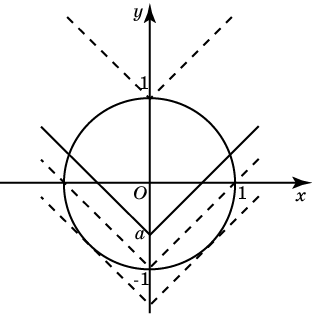 [Speaker Notes: В режиме слайдов ответы появляются после кликанья мышкой]
[Speaker Notes: В режиме слайдов ответы появляются после кликанья мышкой]
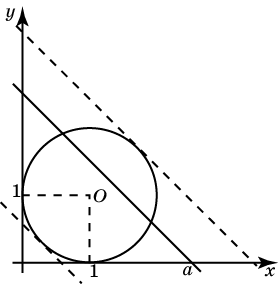 [Speaker Notes: В режиме слайдов ответы появляются после кликанья мышкой]
[Speaker Notes: В режиме слайдов ответы появляются после кликанья мышкой]
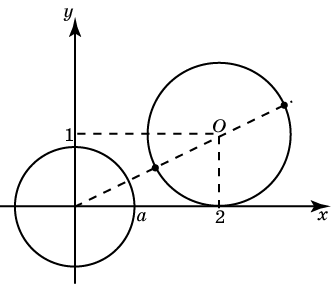 [Speaker Notes: В режиме слайдов ответы появляются после кликанья мышкой]
[Speaker Notes: В режиме слайдов ответы появляются после кликанья мышкой]
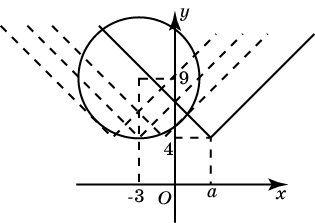 [Speaker Notes: В режиме слайдов ответы появляются после кликанья мышкой]
[Speaker Notes: В режиме слайдов ответы появляются после кликанья мышкой]
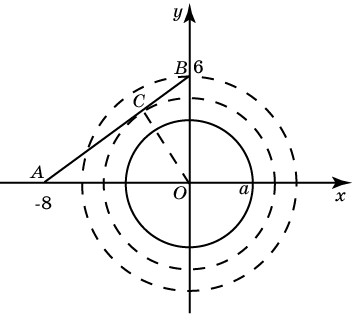 [Speaker Notes: В режиме слайдов ответы появляются после кликанья мышкой]
[Speaker Notes: В режиме слайдов ответы появляются после кликанья мышкой]
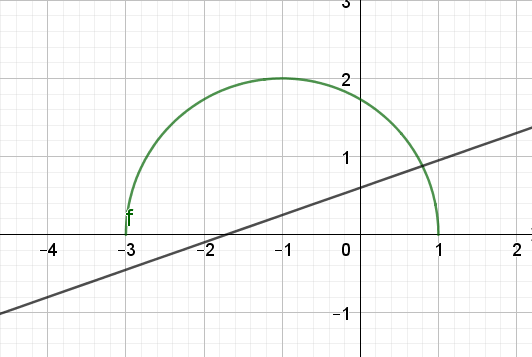 [Speaker Notes: В режиме слайдов ответы появляются после кликанья мышкой]
[Speaker Notes: В режиме слайдов ответы появляются после кликанья мышкой]
Решение. Первое уравнение задаёт квадрат, второе – окружность.
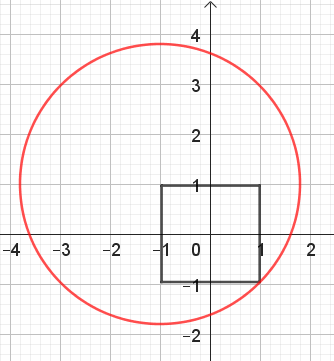 [Speaker Notes: В режиме слайдов ответы появляются после кликанья мышкой]
[Speaker Notes: В режиме слайдов ответы появляются после кликанья мышкой]
Решение. Первое уравнение задаёт квадрат, второе – прямую.
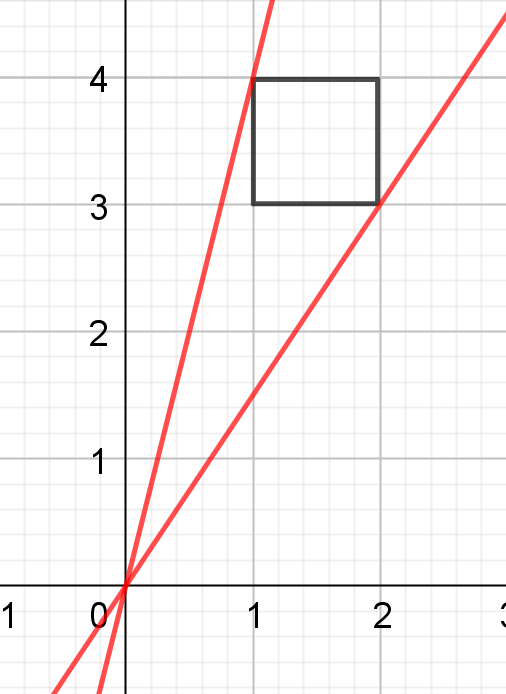 Ответ. a = 1,5, a = 4.
[Speaker Notes: В режиме слайдов ответы появляются после кликанья мышкой]
[Speaker Notes: В режиме слайдов ответы появляются после кликанья мышкой]
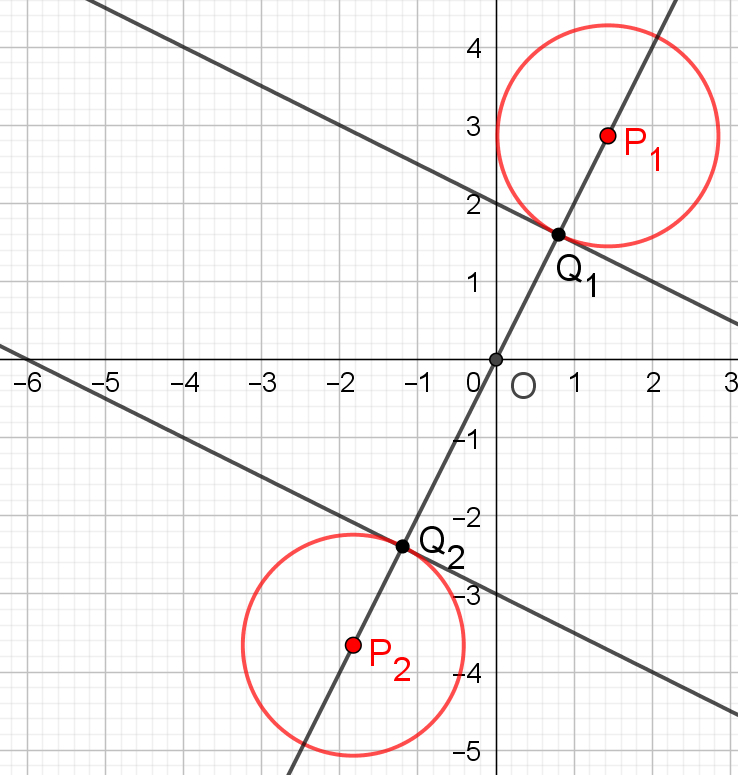 [Speaker Notes: В режиме слайдов ответы появляются после кликанья мышкой]
[Speaker Notes: В режиме слайдов ответы появляются после кликанья мышкой]
Решение. Первое уравнение задаёт окружность с центром (4cos z, 4sin z) и радиусом 1. Все эти центры лежат на окружности с центром (0, 0) и радиусом 4.
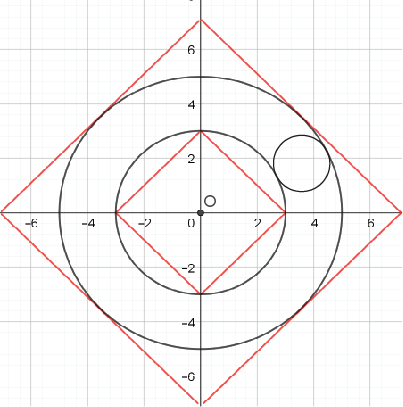 [Speaker Notes: В режиме слайдов ответы появляются после кликанья мышкой]
Уравнения и неравенства
Упражнение 1
[Speaker Notes: В режиме слайдов ответы появляются после кликанья мышкой]
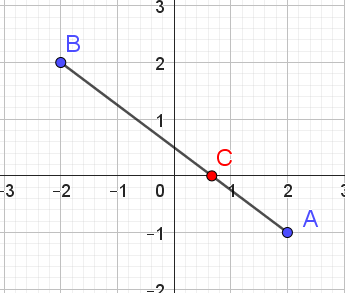 [Speaker Notes: В режиме слайдов ответы появляются после кликанья мышкой]
Упражнение 2
[Speaker Notes: В режиме слайдов ответы появляются после кликанья мышкой]
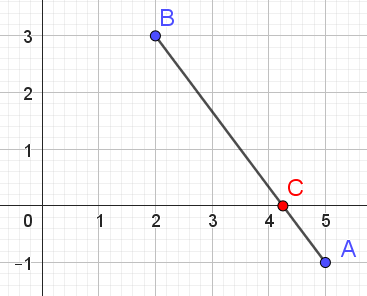 [Speaker Notes: В режиме слайдов ответы появляются после кликанья мышкой]
Упражнение 3
[Speaker Notes: В режиме слайдов ответы появляются после кликанья мышкой]
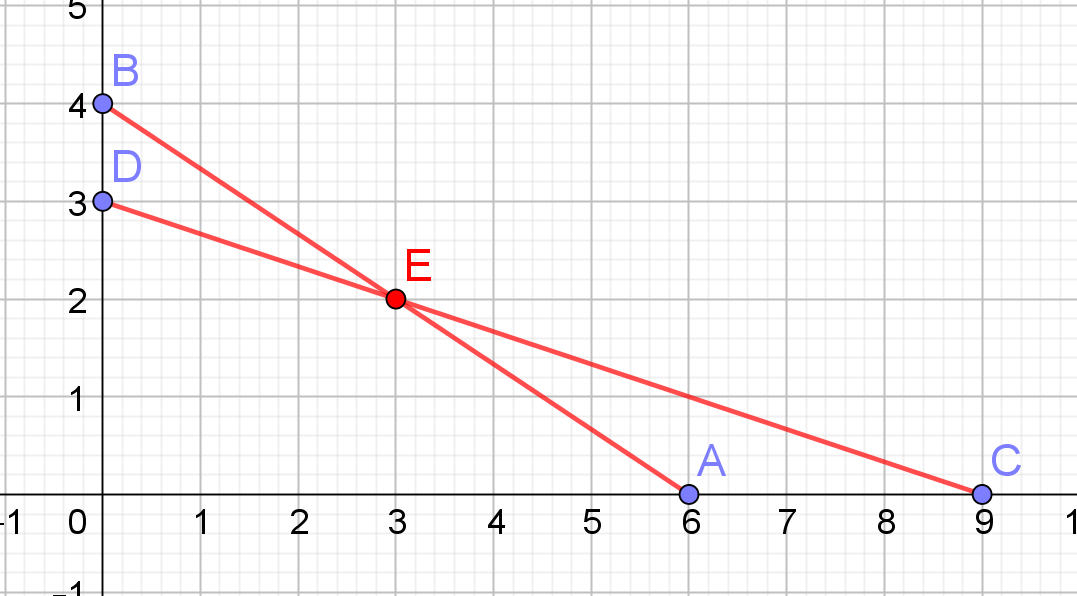 Ответ: x = 3, y = 2.
[Speaker Notes: В режиме слайдов ответы появляются после кликанья мышкой]
Упражнение 4
[Speaker Notes: В режиме слайдов ответы появляются после кликанья мышкой]
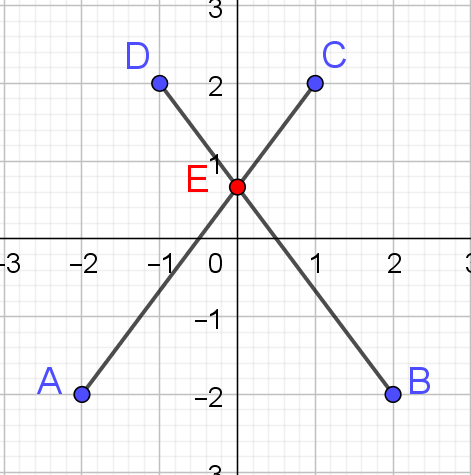 [Speaker Notes: В режиме слайдов ответы появляются после кликанья мышкой]
Задачи на нахождение наибольших и наименьших значений
Упражнение 1
[Speaker Notes: В режиме слайдов ответы появляются после кликанья мышкой]
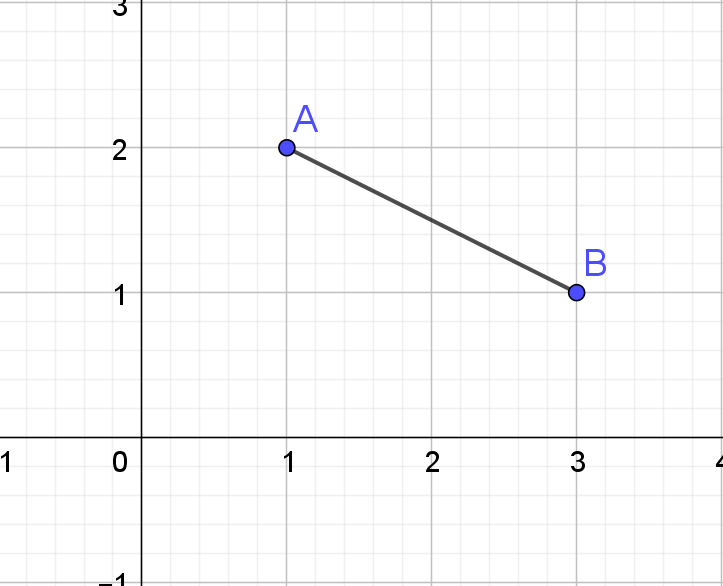 [Speaker Notes: В режиме слайдов ответы появляются после кликанья мышкой]
Упражнение 2
[Speaker Notes: В режиме слайдов ответы появляются после кликанья мышкой]
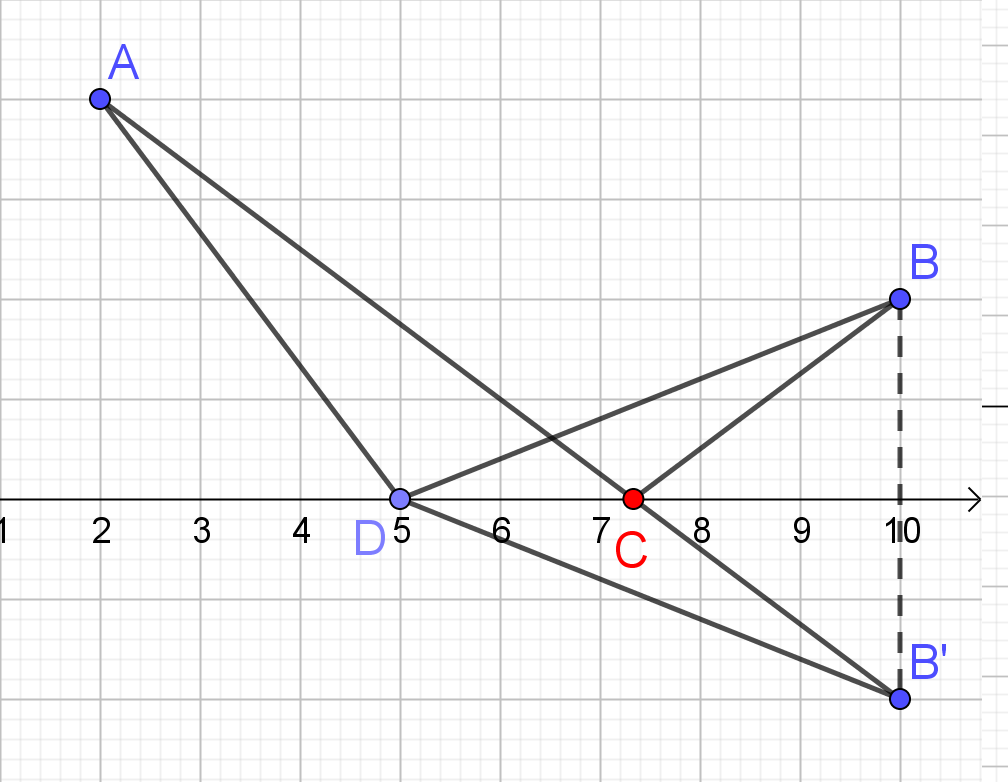 Ответ. 10.
[Speaker Notes: В режиме слайдов ответы появляются после кликанья мышкой]
Упражнение 3
[Speaker Notes: В режиме слайдов ответы появляются после кликанья мышкой]
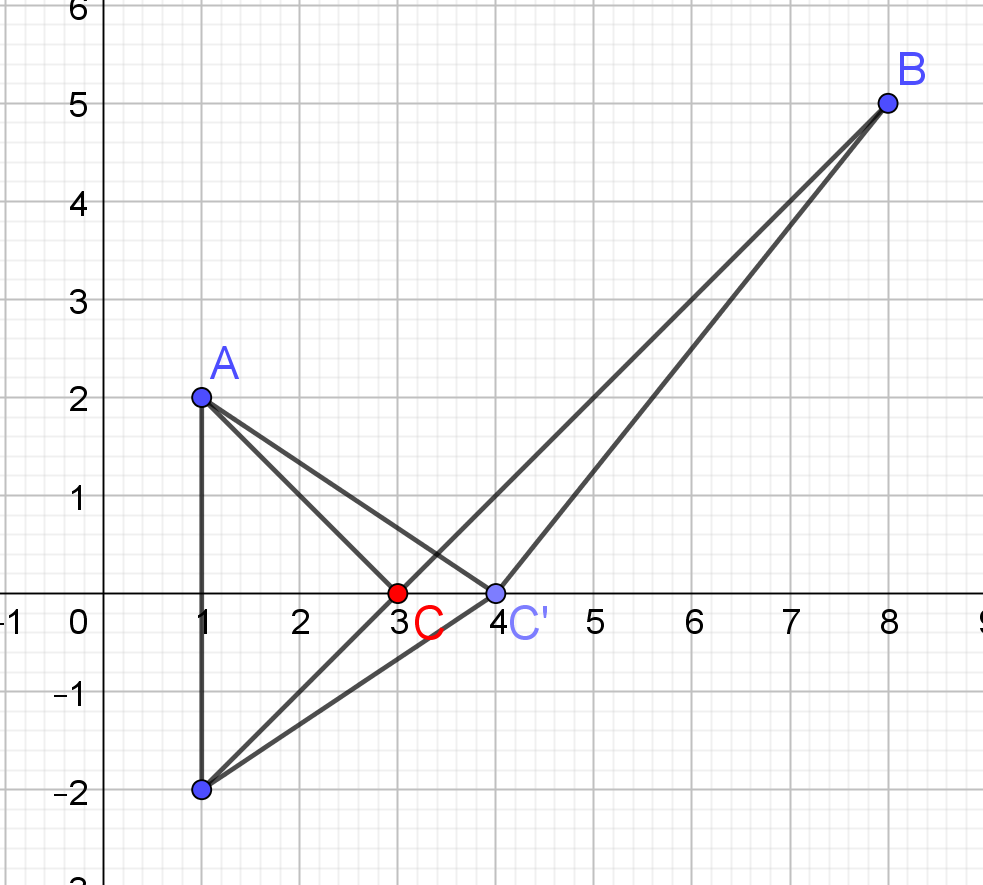 [Speaker Notes: В режиме слайдов ответы появляются после кликанья мышкой]
Упражнение 4
[Speaker Notes: В режиме слайдов ответы появляются после кликанья мышкой]
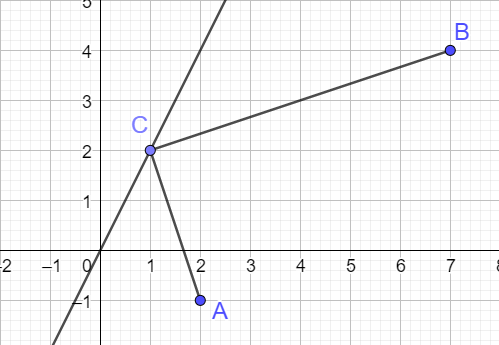 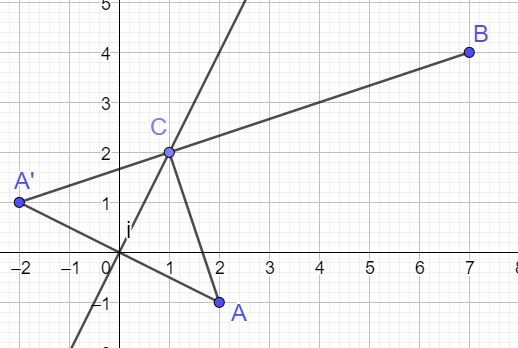 [Speaker Notes: В режиме слайдов ответы появляются после кликанья мышкой]
Упражнение 5
[Speaker Notes: В режиме слайдов ответы появляются после кликанья мышкой]
Решение. Выражение (a−c)2+(b+d)2 представляет собой квадрат расстояния между точками с координатами (a, b) и (c, -d). Первая из них лежит на окружности с центром в начале координат и радиусом 3, вторая – на окружности с тем же центром и радиусом 4. Наибольшее расстояние между точками этих окружностей равно сумме радиусов, т. е. 7, а наименьшее расстояние равно разности радиусов, т. е. 1. Поэтому искомые значения равны 49 и 1.
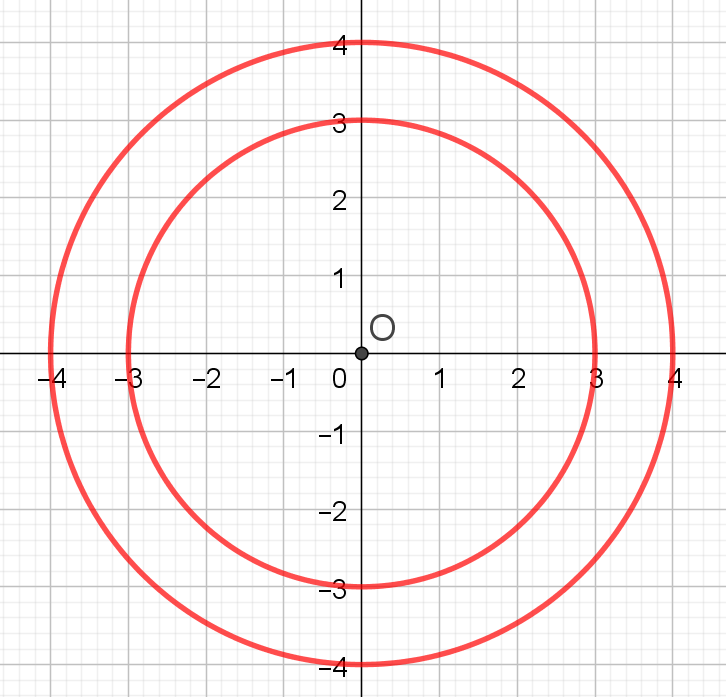 Ответ: 49 и 1.
[Speaker Notes: В режиме слайдов ответы появляются после кликанья мышкой]
Упражнение 6
[Speaker Notes: В режиме слайдов ответы появляются после кликанья мышкой]
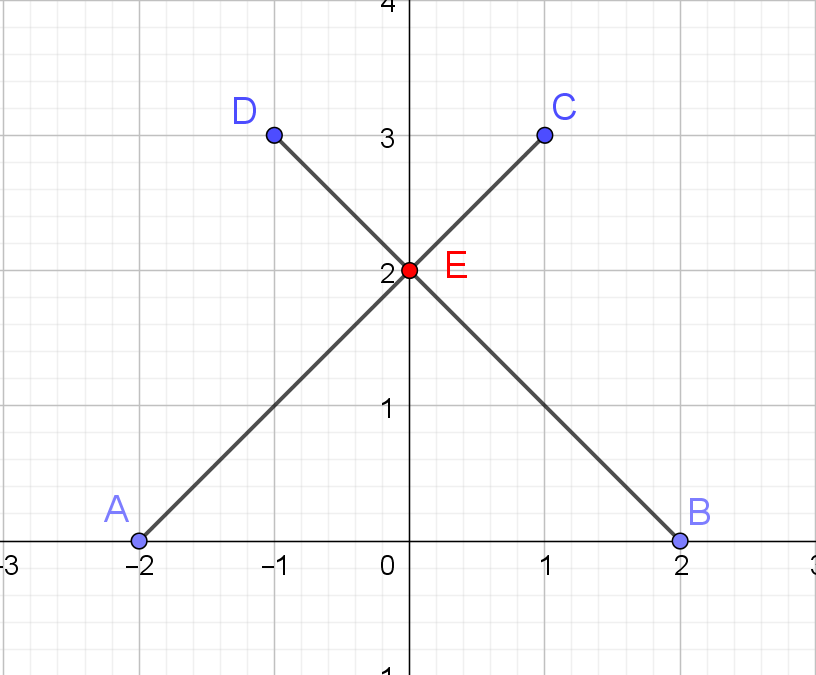 [Speaker Notes: В режиме слайдов ответы появляются после кликанья мышкой]